Indicator 17State Systemic Improvement Plan
[Speaker Notes: This presentation is on Indicator 17, also called the State Systemic Improvement Plan or SSIP.]
Indicator 17/State Systemic Improvement Plan (SSIP)
Comprehensive multi-year plan focusing on improving outcomes for children with disabilities
Part of OSEP’s Results-Driven Accountability (RDA) initiative to improve results for children with disabilities 
Indicator 17 of the State Performance Plan/Annual Performance Report (SPP/APR)
2
[Speaker Notes: The State Systemic Improvement Plan (also called the SSIP) is part of Office of Special Education Programs’ (within the U.S. Department of Education) Results-Driven Accountability initiative to improve outcomes for children with disabilities. SSIP is Indicator 17 of the State Performance Plan/Annual Performance Report (also known as SPP/APR).]
Indicator 17/SSIP Phases
Phase I
Data analysis
Infrastructure analysis
State-identified Measurable Result (SiMR: 7A)
Coherent improvement strategies
Theory of Action
Phase II
Infrastructure development
Supports for implementing evidence-based practices (MA: Pyramid Model)
Evaluation Plan
Phase III
Results of ongoing evaluation
Extent of progress
Revisions to the SSIP
3
[Speaker Notes: The SSIP has three phases. Phase 1 included data analysis, infrastructure analysis, the identification of the State-identified Measurable Result (or SiMR), identification of coherent improvement strategies, and the development of a Theory of Action to guide the SSIP. 

Phase 2 consisted of developing the SSIP infrastructure, identification of supports for implementing the evidence-based practice, and the evaluation plan to measure the effectiveness of the evidence-based practice (which in Massachusetts is the Pyramid Model). 

Phase 3 consists of an ongoing evaluation of the evidence-based practice and how it improves the outcomes of children with disabilities. Phase 3 also includes revisions to the SSIP as needed to better support children with disabilities.]
Massachusetts State-identified Measurable Result (SiMR) for Indicator 17/SSIP
MA SiMR: Percent of preschool children ages 3-5 with IEPs who demonstrate improved positive social-emotional skills (Indicator 7A):
SS1 = Of preschool children who entered the program below age expectations the percent who substantially increased their rate of growth by age 6 or exit from the program. 
SS2 = The percent of preschool children who were functioning within age expectations by age 6 or exit from the program. 

MA selected the Pyramid Model as the evidence-based practice for the SSIP
4
[Speaker Notes: Massachusetts selected Indicator 7A, percentage of preschool children ages 3-5 with IEPs who demonstrate improved positive social-emotional skills, as the required State-identified Measurable Result for the SSIP. Two points of data are reported for the SiMR: 
The percentage of preschool children with IEPs who entered the program below age expectations and made substantial growth in their social emotional skills by the time they turn 6 or exit from the preschool special education program. 
The percentage of preschool children who are functioning within age expectations by the time they turn 6 or exit from the program. 

Massachusetts selected the Pyramid Model as the evidence-based practice for the state’s SSIP.]
SiMR Targets for FFY2020-FFY2025
5
[Speaker Notes: Given the impact of COVID on students’ social emotional well-being and cognitive development, Massachusetts set new targets for Federal Fiscal Year 2020 through Federal Fiscal Year 2025. 

For Federal Fiscal Year 2020 through Federal Fiscal Year 2022, the SiMR target for Summary Statement 1 is 86.00% and the SiMR target for Summary Statement 2 is 50.00%.

For Federal Fiscal Year 2023, the SiMR target for Summary Statement 1 is 86.50% and the SiMR target for Summary Statement 2 is 50.25%.

For Federal Fiscal Year 2024, the SiMR target for Summary Statement 1 is 87.00% and the SiMR target for Summary Statement 2 is 50.50%.

For Federal Fiscal Year 2025, the SiMR target for Summary Statement 1 is 88.00% and the SiMR target for Summary Statement 2 is 51.00%.]
SSIP Theory of Action
Massachusetts ECSE mission is to promote positive outcomes and success in school for all children with disabilities by ensuring equitable access to individualized services and resources for the children and their families.
IF
Massachusetts leverages broader statewide initiatives, infrastructure  and interagency drivers to scale-up the implementation of evidence-based practices, with a focus on culturally responsive/ trauma-informed care,  for early childhood social emotional competence, including the Pyramid Model;
THEN
ECSE programs will participate in high quality PD, develop leadership teams that examine data (including discipline/ suspension data) with a DEI lens and use data for continuous program improvement, train coaches and mentors, and create culturally responsive evaluation plans
in partnership with families;
IMPROVEDEARLYCHILDHOOD SOCIALEMOTIONAL OUTCOMESFOR ALL SWD
PROGRAM LEVEL ACTIVITIES
Seamless Integration of DEI and PBS PD 
Program–wide PBS PD for all personnel

PBS Coaching and Mentoring for program staff

 Program-wide family engagement and support

Program-wide use of data inquiry cycles
CLASSROOMLEVEL ACTIVITIES

PBS Instruction and Curriculum

Culturally-Responsive PBS Work with Families

PBS Data Collection and Analysis through DEI Lens
THEN
ECSE staff will implement culturally-responsive, evidence-based practices program-wide, engage families using DEI practices, examine and use data with DEI lens, and adjust instruction in order to support social-emotional outcomes of all children;
KEY STATE AND INTERAGENCY ECSE INITIATIVES


Partnerships:
Transition Forums and MOUs

Partnership with FCSN

Promoting Positive Social/Emotional  Outcomes Grants and Communities of Practice

ESE led:
Comprehensive System of Personnel  Development (CSPD)

Early Childhood Special Education Leadership Institute

Home-School Partnership Initiative
KEY STATE AND INTERAGENCY  INITIATIVES SUPPORTING SOCIAL EMOTIONAL OUTCOMES

Birth-to-Grade Three Strategies

State Leadership Team  to support statewide implementation of PBS strategies and  the Pyramid Model 

EC Social Emotional Standards and Approaches to Learning

Evidence-Based Practices for Early Childhood Social Emotional Competence
DESE’s Focus on DEI Practices
Massachusetts Tiered System of Support

MA Discipline Bill
Bullying Prevention and Intervention Plans
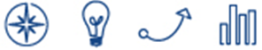 THEN
Evidence-based, universally designed social emotional supports will be culturally responsive and implemented with fidelity.
THEN
ALL SWD will enter the K-12 system with social/ emotional competencies that will allow them to access and participate in the general curriculum and in all aspects of the school.
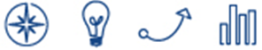 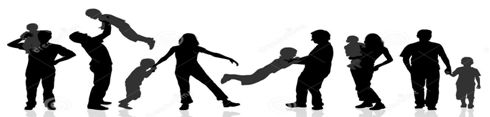 Family Engagement
6
[Speaker Notes: As a requirement of the SSIP, Massachusetts’ Theory of Action summarizes the roles and responsibilities of each entity (from the state level down to the classroom level) to support the state’s progress towards the identified SiMR targets. In short, the Theory of Action states that by collaborating with other agencies and community partners to leverage statewide initiatives and infrastructure to scale up implementation of the Pyramid Model, districts and programs will have the training and supports needed to effectively collaborate with families and use their data to guide their implementation of the Pyramid Model to improve social emotional outcomes of young children with IEPs. As a result, children will enter Kindergarten with the social/emotional competencies that will allow them to access and participate in the general curriculum and in all aspects of the school.]
SSIP Evaluation Questions: State Level
1a: In what ways is MA DESE using the SSIP to build state-level capacity to support improved social and emotional outcomes for young children with disabilities?
1b: To what extent is implementation of EC-PBS through Pyramid strategies in MA integrated with other early childhood and/or MA DESE initiatives at the community/local and state levels?
1c: To what extent is MA DESE making the intended improvements to the workforce development structure?
1d. In what ways is MA DESE providing guidance on the integration of DEI principles across early childhood special education initiatives and programs?
7
[Speaker Notes: Massachusetts’ SSIP evaluation plan is aligned with the Theory of Action outlined in the previous slide. Guided by the evaluation questions, information is collected at each level (from state to classroom) to examine how SSIP activities are being implemented and how they impact state and district infrastructure, teacher practice, and ultimately student outcomes.

This slide identifies the four questions guiding DESE’s responsibilities in supporting improved social-emotional outcomes of preschool children with IEPs.]
SSIP Evaluation Questions: District Level
2a: Is the state-level plan resulting in the number of districts, schools, and classrooms participating in PBS through Pyramid strategies growing over time? 
2b: To what extent are districts developing systems to support and sustain program-wide EC-PBS through Pyramid strategies? Are districts advancing toward Pyramid Model implementation that is sustainable without active external coach support?
2c. To what extent are districts collecting early childhood discipline/suspension data? How are districts early childhood discipline/suspension data?
2d. In what ways are districts using early childhood discipline/suspension data to inform program improvement and support for staff?
8
[Speaker Notes: This slide identifies the four questions guiding Massachusetts’ districts responsibilities in supporting improved social-emotional outcomes of preschool children with IEPs.]
SSIP Evaluation Questions: Classroom Level
3a: To what extent are teachers implementing EC-PBS through Pyramid strategies in their classrooms? 
3b: Does the fidelity of classroom implementation improve over time?
3c. In what ways are teachers in Pyramid Model classrooms using culturally sustaining practices when supporting the social and emotional development of preschool children with IEPs?
9
[Speaker Notes: This slide identifies the three questions guiding classroom teachers’ responsibilities in supporting improved social-emotional outcomes of preschool children with IEPs.]
SSIP Evaluation Questions: Student Level
4b: Is the percentage of children in MA with disabilities who exit from early childhood special education services with age-expected social and emotional functioning increasing?
Does being served by an SSIP district increase the likelihood that children in MA with disabilities will exit from preschool special education services with age-expected social and emotional functioning in comparison to their peers in non-SSIP districts?
Does being served in a Pyramid classroom increase the likelihood that children in MA with disabilities will exit from preschool special education services with age-expected social emotional functioning in comparison to their peers in non-Pyramid districts?
4c: Is the percentage of children in MA with disabilities who exit from early childhood special education with greater than expected growth in social and emotional functioning increasing? 
Do changes differ by SSIP district status?
4d: How do improvements in children’s social emotional functioning compare across subgroups?
10
[Speaker Notes: This slide identifies three questions measuring the extent to which the various levels of supports (from the state to the classroom) improve the social-emotional outcomes of preschool children with IEPs.]
Additional Resources
National Center for Pyramid Model Innovations: National Center for Pyramid Model Innovations (challengingbehavior.org)
Pyramid Model Consortium: The Pyramid Model Consortium - Supporting Early Childhood PBIS
State Systemic Improvement Plan (SSIP): ECTA Center: State Systemic Improvement Plan (SSIP)
11
[Speaker Notes: For more information on the Pyramid Model, please click on the National Center for Pyramid Model Innovations website: PBS - National Center for Pyramid Model Innovations (challengingbehavior.org) or the Pyramid Model Consortium website: The Pyramid Model Consortium - Supporting Early Childhood PBIS. 

For more information on the State Systemic Improvement Plan, please click on ECTA’s webpage: ECTA Center: State Systemic Improvement Plan (SSIP)]